LO3 Understand how hospitality and catering provision meets health and safety requirements
Keywords
RIDDOR 2013
PPER
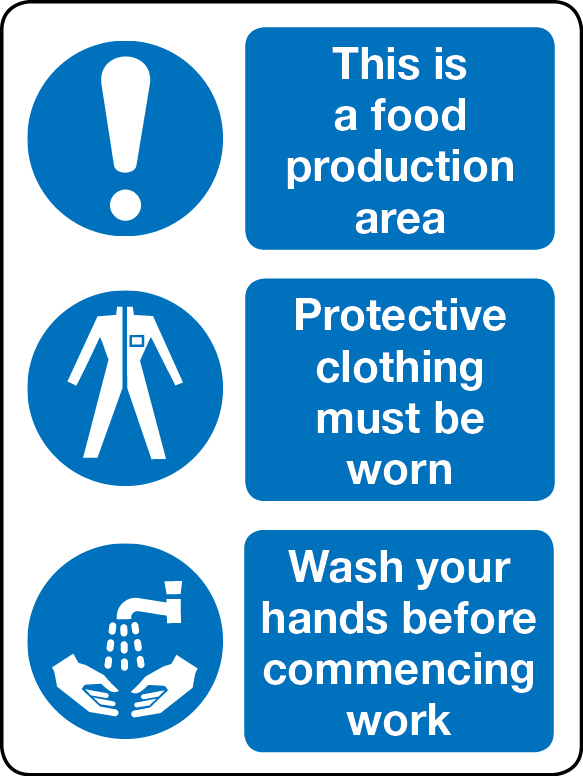 This regulation require employers to report certain workplace incidents to the Health and Safety Executive (HSE) such as:
Death and serious injury (for example serious burns)
Dangerous occurrences (for example near-miss events such as the collapse of equipment)
Work-related diseases (for example occupational dermatitis)
Flammable gas incidents (for example leaking gas)
Dangerous gas fitting (for example faulty gas cooker)

Employers must also keep a record of any injury, disease or dangerous accident.
An employee must ensure that:
They tell their line manager or union representative if they see any health and safety issue that concerns them
Any injury at work are recorded in an accident book

If nothing is done about a health and safety concern that an employee has reported, it can be reported to the HSE.
Personal Protective Equipment (PPE) is clothing or equipment designed to protect the wearer from injury. It is sometimes necessary when cleaning as the chemicals used in the workplace are often stronger that those we may use at home.
These regulations require employers to provide suitable high-quality protective clothing and equipment to employees who may be exposed to a risk to their health and safety while at work. This can include:
Gloves to protect hands from cleaning materials and metallic-style gloves to be used when cutting meat
Goggles to prevent eyes being splashed with chemicals
Facemasks to prevent inhalation of any chemicals or powder
Long sleeves to prevent contact with skin on arms
Waterproof aprons to be worn on top of clothing
Signs to remind employees what PPE to wear and when should also be visible.
Employees are expected to attend training sessions on how to wear PPE and to wear it in the workplace as instructed by the employer
3.1 Personal safety responsibilities in the workplace
It is both the employer’s and employee’s responsibility to make sure they follow health and safety rules at work because:
They help prevent accidents
They ensure the business is a safe place to work
They ensure food is safe to eat
Extended reading
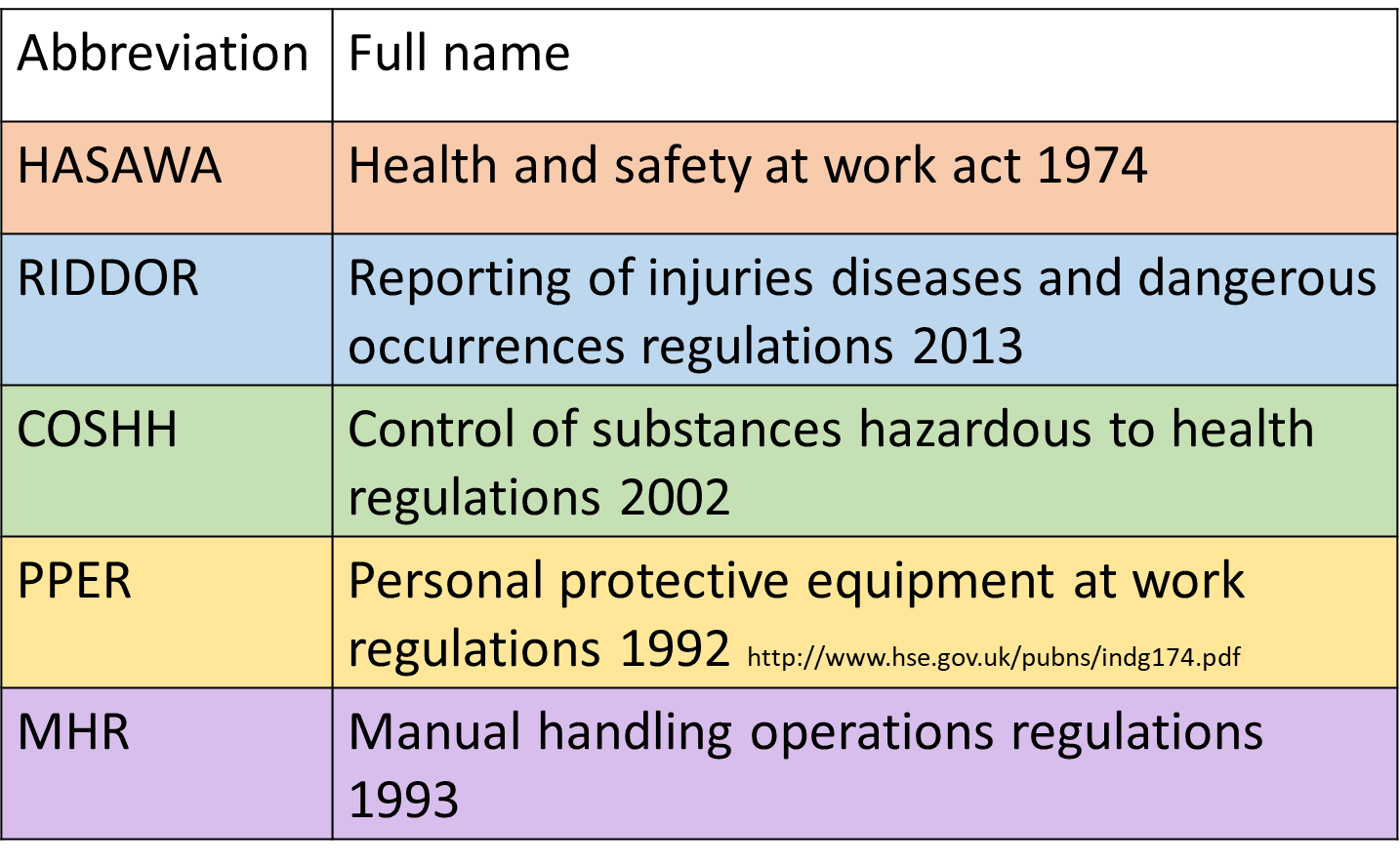 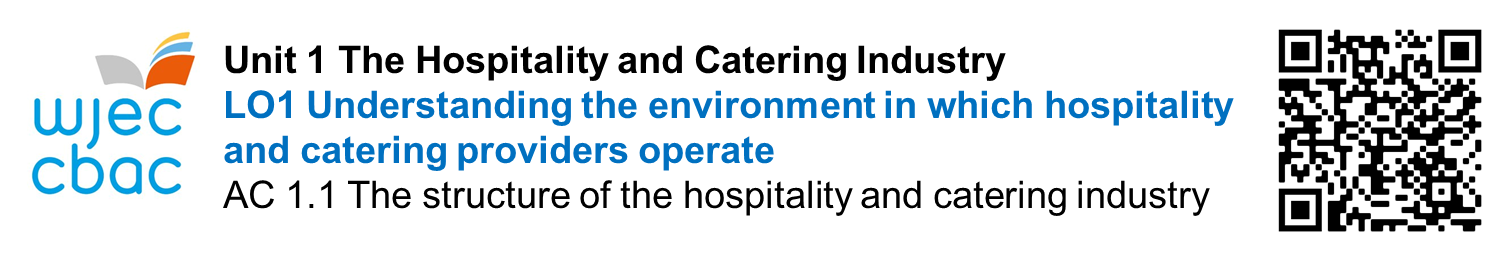 Exam question
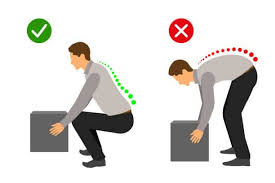 MHR
COSHH 2002
The manual Handling Operations Regulations protect employees from injury or accident when they are lifting or moving heavy or awkward shaped boxes. Items that are hot, frozen or sharp may also need to be carried in the hospitality industry-this is also covered by these regulations.
Employers must complete a risk assessment whenever items need to be moved, and provide adequate training.
Employees must be trained in correct manual handling techniques and lifting; moving equipment should be provided when appropriate.

Lifting

When handling boxes, cartons and trays, there is a correct way to lift:
Always keep your back straight when lifting
Bend your knees and use the strength in your arms
Never reach forward
Keep the item close to your body and make sure you hold the  item firmly
Use protective clothing if there are sharp edges to boxes or cartons
Never attempt to carry items that are too heavy-always get help.
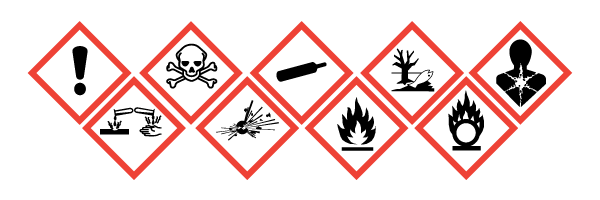 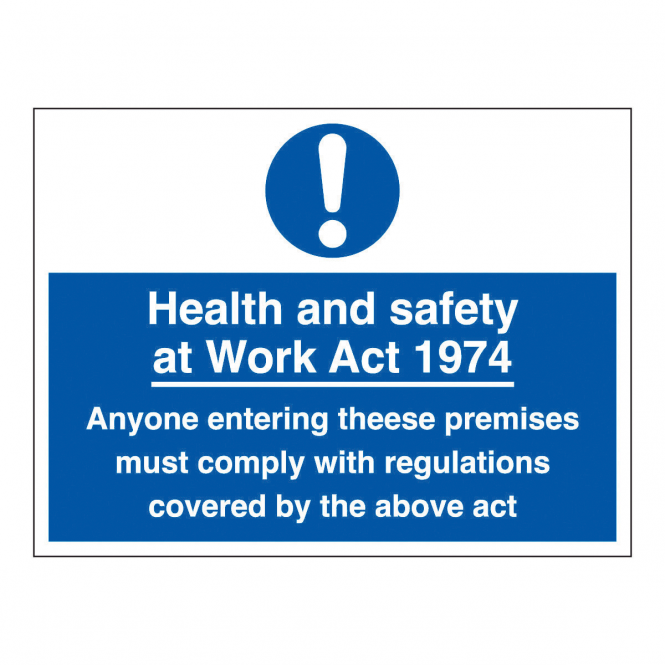 HASAWA 1974
Video links
The control of Substances Hazardous to Health (COSHH Regulations covers substances that are hazardous to health, for example:
Chemicals, for example cleaning materials
Fumes, from machinery and cooking processes
Dusts, for example from icing sugar and flour
Vapours from cleaning chemicals, for example oven cleaner
Gases from cookers
Any substances hazardous to health must be:
Stored, handled and disposed of according to COSHH Regulations
Identified on the package or container
Shown in writing and given a risk rating
Labelled as toxic, harmful, irritant, corrosive, explosive or oxidising.
An employer should ensure that employee use of and exposure to these substances is kept to a minimum.
An employee should ensure that they are trained in the use of these substances. They should take note of the intentional symbols that are used to identify the different types of substances and how they can cause harm
Employers must ensure that:
Equipment is tested for safety and correctly maintained
Chemicals are stored and used correctly by trained staff
Risk assessments are completed
A health and safety policy statement is given to employees 
Safety equipment and clothing are provided
Health and safety training is given and updated regularly

Employees must ensure that they:
Work in a safe way so they do not put others in danger
Follow the health and safety rules set by the employer
Wear safety clothing and equipment provided by the employer
Report anything that poses a health and safety risk, or something that could be a risk.
Revision Techniques
Risk assessments : a way of identifying things that could cause harm to people in the workplace
Health and safety policy statement : a written statement by an employer of its commitment to health and safety for employees and the public
LO3 Understand how hospitality and catering provision meets health and safety requirements
Risks to health and personal safety
Keywords
Levels of risks
A risk assessment should be carried out to identify risks. It is a way of identifying things that could cause harm to people in the workplace. All workplaces must have the necessary risk assessments in place. In business there are five steps to risk assessment:
Identify the hazard
Decide who might be hard and how
Evaluate the risk and decide on controls (precautions)
Record the findings and implement them.
Review the assessment and update if necessary.
3.2 Risks to personal safety in hospitality and catering
Can you spot the 17 hazards in the image below. Write them down in your book
Extended reading
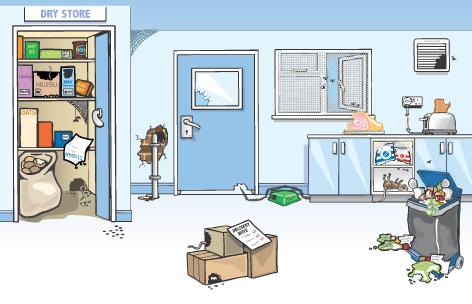 Calculating Risk
It is possible to calculate whether the level of risk is high, medium, or low. To do this, the hazard severity and the likelihood of it happening are given a score on a scale of one to five. They can then be multiplied together to give a level of risk. The overall aim is to reduce the risk to an acceptable level (as close to 1 as possible)
Exam question
Scales used to calculate the level of risk:
Potential risks to employees, suppliers and customers
Risks to security
Video links
Level of risk = hazard severity X likelihood of occurrence
Revision Techniques
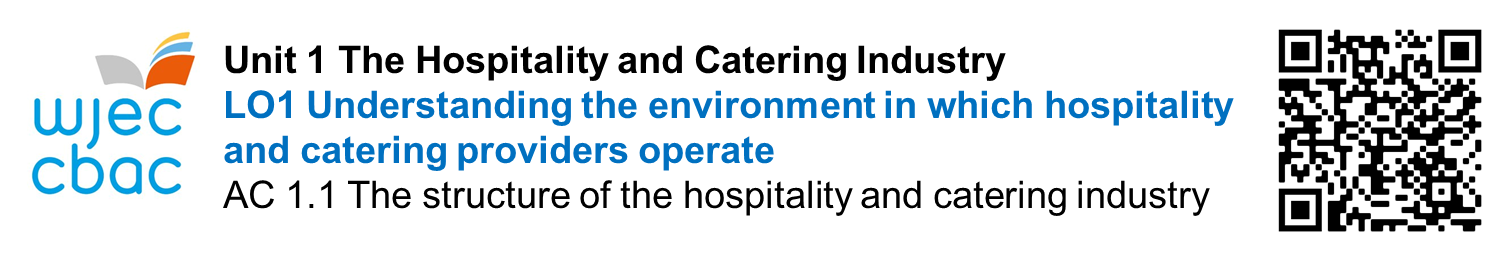 LO3 Understand how hospitality and catering provision meets health and safety requirements
Control measures for customers
Control measures for employees cont.
Keywords
3.3 Personal safety control measures for hospitality and catering provision
Control measures for employees
Extended reading
The control measures outlined in the table can be put in place to help protect employee’s personal safety
Exam question
Video links
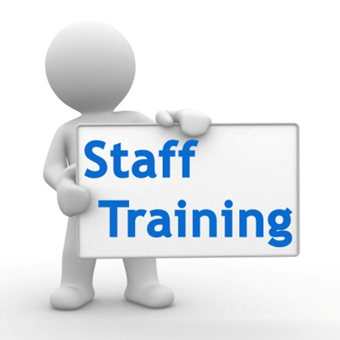 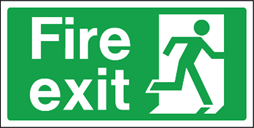 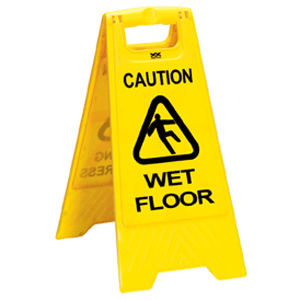 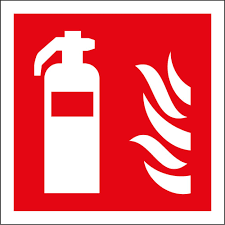 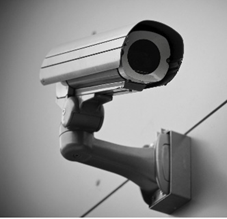 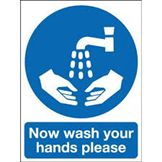 Revision Techniques
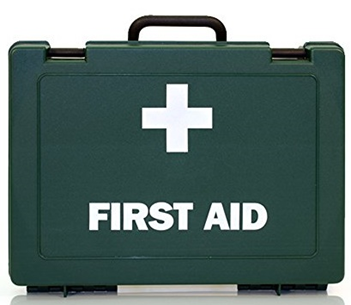 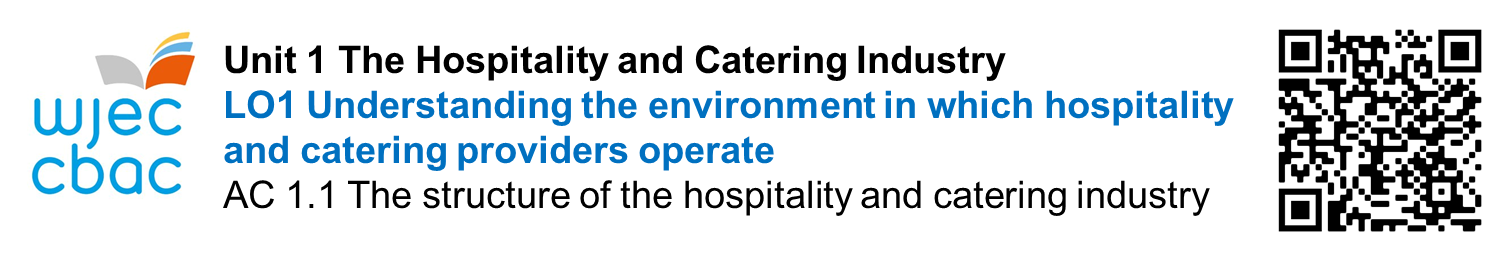 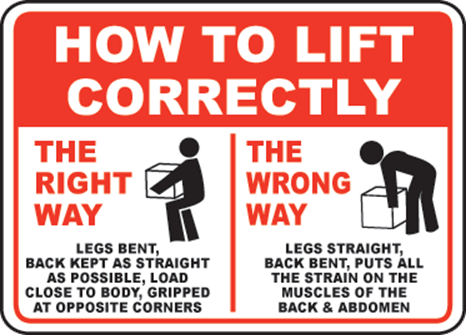 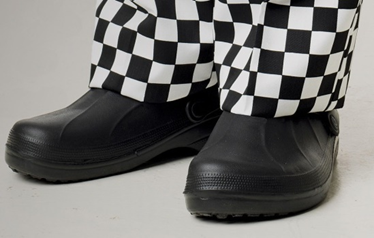